Krizový management
KRIZOVÝ PLÁN?
Plán krizové připravenosti (240/200 Sb., o krizovém řízení)
Dokumentace požární ochrany (133/1985 Sb., o požární ochraně)
Vnitřní a vnější havarijní plán (244/2015 Sb., o prevenci závažných havárií)
Koordinační plán
Business Continuity management (ČSN EN ISO 22301   (012306) - Bezpečnost a odolnost - Systémy managementu kontinuity podnikání) 

Zpracovány povinně pouze subjekty vymezenými v zákoně
Mají přednost před KP tam, kde se opírají o zákon
Použití pouze v situaci, pro které v souladu se zákonem vznikly
Zpracovány dobrovolně jakoukoliv organizací
Může být zpracován současně s PKP, DPO, HP
Může být použito pro jakoukoliv situaci
Bezpečnost
Ostraha / zaměstnanci
Bezpečnostní prvky
Bezpečnostní analýza
Analýza a řízení rizik
Návrh opatření (DDRM)
Bezpečnostní plán
Metodiky a postupy
Krizové řízení
Koordinančí plán
Prevence, trénink
Minimalizace škod
Komunikace a soft skills
Plán krizové připravenosti
Subjekt kritické infrastruktury odpovídá za ochranu prvku kritické infrastruktury. Za tímto účelem je povinen vypracovat plán krizové připravenosti subjektu kritické infrastruktury do jednoho roku od rozhodnutí vlády nebo ode dne nabytí právní moci opatření obecné povahy, kterým byl prvek kritické infrastruktury určen
Určenými subjekty jsou ty subjekty, které jsou o povinnosti zpracovat PKP informovány (tj. určeny) dopisem Hasičského záchranného sboru kraje, Krajského úřadu nebo příslušného úřadu obce s rozšířenou působností
V plánu krizové připravenosti subjektu kritické infrastruktury jsou identifikována možná ohrožení funkce prvku kritické infrastruktury a stanovena opatření na jeho ochranu.
Metodika zpracování plánů krizové připravenosti podle § 17 až 18 nařízení vlády č. 462/2000 Sb., k provedení § 29 odst. 1 zákona č. 240/2000 Sb., o krizovém řízení a o změně některých zákonů (krizový zákon), ve znění pozdějších předpisů (https://www.krizport.cz/dokumenty/plan-krizove-pripravenosti)
Způsob zajištění provedení opatření KP
Postupy řešení KP
Základní část KP
VYMEZENÍ PŘEDMĚTU ČINNOSTI A ÚKOLŮ A OPATŘENÍ, KTERÉ BYLY DŮVODEM ZPRACOVÁNÍ PLÁNU KRIZOVÉ PŘIPRAVENOSTI
1.	Vymezení předmětu činnosti
2.	Identifikační údaje
3.	Přehled úkolů a opatření, které byly důvodem zpracování PKP
CHARAKTERISTIKA KRIZOVÉHO ŘÍZENÍ
1.	Vymezení organizačních částí podílejících se na přípravě na krizové situace a jejich řešení
2.	Předpokládané změny organizační struktury nezbytné k zabezpečení činnosti za krizové situace a plnění opatření vyplývajících z krizového plánu
3.	Krizový štáb xxx (resp. jiná skupina určená k řešení krizových situací)
4.	Vazby na příslušné orgány krizového řízení a krizové štáby
PŘEHLED A HODNOCENÍ MOŽNÝCH ZDROJŮ RIZIK A ANALÝZY OHROŽENÍ A JEJICH MOŽNÝ DOPAD NA ČINNOST SUBJEKTU
1.	Přehled krizových situací, které mohou ohrozit plnění opatření vyplývajících z Krizového plánu Jihomoravského kraje/ORP xxx
2.	Přehled dalších možných ohrožení, které mohou narušit funkci subjektu
Operativní část
PŘEHLED OPATŘENÍ VYPLÝVAJÍCÍCH Z KRIZOVÉHO PLÁNU JIHOMORAVSKÉHO KRAJE/ORP XXX A ZPŮSOB ZAJIŠTĚNÍ JEJICH PROVEDENÍ
ZPŮSOB ZABEZPEČENÍ AKCESCHOPNOSTI SUBJEKTU PRO ZAJIŠTĚNÍ PROVEDENÍ KRIZOVÝCH OPATŘENÍ A OCHRANY ČINNOSTI SUBJEKTU
1.Popis systému fyzické ochrany subjektu
2.	Zabezpečení způsobu komunikace organizačních částí subjektu za krizové situace
3.	Definování odpovědných osob a způsobu jejich aktivace v případě krizové situace/mimořádné události
POSTUPY ŘEŠENÍ KRIZOVÝCH SITUACÍ A MIMOŘÁDNÝCH UDÁLOSTÍ IDENTIFIKOVANÝCH V ANALÝZE OHROŽENÍ
PŘEHLED SPOJENÍ NA PŘÍSLUŠNÉ ORGÁNY KRIZOVÉHO ŘÍZENÍ
PŘEHLED PLÁNŮ ZPRACOVÁVANÝCH  PODLE ZVLÁŠTNÍCH PRÁVNÍCH PŘEDPISŮ VYUŽITELNÝCH PŘI ŘEŠENÍ KRIZOVÝCH SITUACÍ
BCM
Systém řízení kontinuity podnikání (BCMS) je strukturovaný přístup k identifikaci potenciálních hrozeb a rizik pro podnikání a k zajištění, že organizace má plány a procesy, které umožní pokračovat v činnosti i v případě mimořádných událostí či krizových situací. 
BCMS je navržen tak, aby organizaci pomohl minimalizovat dopady přerušení provozu a zajistit, že kritické procesy a činnosti budou obnoveny co nejrychleji a efektivněji.
Krizové postupy jsou navrženy tak, aby organizace byly schopny efektivně reagovat na mimořádné události a minimalizovaly jejich negativní dopady na provoz a kontinuitu podnikání.
BCM
Identifikace a hodnocení rizik: Organizace by měla provést systematickou identifikaci a hodnocení rizik, která by mohla ohrozit kontinuitu podnikání. To zahrnuje analýzu možných hrozeb a jejich dopadů na provoz organizace.
Plánování krizových reakcí: Na základě identifikovaných rizik by organizace měla vypracovat plány krizových reakcí, které stanoví postupy a opatření pro rychlou a efektivní reakci na mimořádné události. Tyto plány by měly být pravidelně aktualizovány a prověřovány.
Definování rolí a odpovědností: Je důležité jasně definovat role a odpovědnosti v rámci krizového řízení. To zahrnuje určení osob, které mají být zapojeny do řízení krize, a definování jejich povinností a pravomocí.
Komunikace a koordinace: Organizace by měla mít vytvořené mechanismy pro efektivní komunikaci a koordinaci během krizových situací. To zahrnuje stanovení kanálů komunikace, kontaktních osob a postupů pro sdílení informací jak interně, tak i externě.
Řízení incidentů: Krizové postupy by měly zahrnovat postupy pro řízení samotných incidentů. To zahrnuje rychlou identifikaci a analýzu událostí, rozhodování o dalších krocích a koordinaci akcí zaměřených na minimalizaci škod.
Obnova a návrat k normálnímu provozu: Po řešení krizové situace je důležité provést proces obnovy a návratu k normálnímu provozu. To zahrnuje opětovné zprovoznění kritických systémů a procesů, vyhodnocení škod a přijetí opatření pro minimalizaci budoucích rizik.
Hodnocení a zlepšování: Po každé krizové situaci je důležité provést důkladné hodnocení průběhu a efektivity krizových postupů a identifikovat možné oblasti zlepšení. Tyto poznatky by měly být následně implementovány do dalších aktualizací plánů krizových reakcí.
Organizace BCM
Vedení a strategie: vedení organizace, které poskytuje strategické směry pro kontinuitu podnikání.
Politika kontinuity podnikání: vymezuje základní cíle a zásady kontinuity podnikání a měl by být integrován do strategických rozhodnutí organizace.
Plánování kontinuity podnikání (BCP): procesy plánování kontinuity podnikání, včetně identifikace rizik, analýzy dopadů, vytváření plánů kontinuity podnikání a jejich aktualizaci.
Implementace a provozování: všechny aktivity a zdroje nutné k provozování BCMS, včetně lidí, technologií, procesů a fyzických prostředků.
Monitorování a zlepšování: procesy monitorování výkonu BCMS, jako jsou auditní činnosti, kontrolní mechanismy a zpětná vazba od zúčastněných stran. Zahrnuje také procesy zlepšování BCMS na základě zjištěných zlepšení.
Vztahy s externími stranami: Může zahrnovat dodavatele, partnery, regulační orgány nebo jiné externí entity, které mohou hrát roli v kontinuitě podnikání.
BEZPEČNOSTNÍ PLÁN
Dokument popisující JAK JE organizace CHRÁNĚNA 
a JAK se má POSTUPOVAT při konkrétních situacích

Zpracování BP předchází zpracování  analýzy rizik a vyhodnocení ohroženosti (víme jaká existují reálná rizika pro organizaci)
BP obsahuje popis řešení jednotlivých situací, a to jak v oblasti preventivních a rutinních opatření, tak v případě incidentů (manuál)
BP obsahuje veškeré informace a opatření, které je v souvislosti s bezpečnostní organizace potřeba znát a realizovat.
BP zajišťuje kontinuitu výkonu nastavených opatření v případě personálních změn
BP systematizuje přijatá bezpečnostní opatření do jednoho celku (provázanost v rámci celého bezpečnostního systému organizace)
STRUKTURA BP
Master dokument
Informace o organizaci a bezpečnostních prvcích

BP pro jednotlivé objekty
Základní údaje o každém objektu včetně operativních karet a postupů

Metodicko-taktické karty
Jednoduchý systém základní postupů při mimořádných a rutinních situacích

Koordinační plán
Koordinační tým

Vzdělávací program
Komplexní systém vzdělávání
Podpůrná dokumentace a prezentace
MASTER DOKUMENT
Typologie instituce

Bezpečnostní prvky
Bezpečnostní personál
Procedury pro rutinní situace
Procedury pro mimořádné situace
Školení

Technická bezpečnostní opatření
Elektronické prvky
Mechanické prvky
Procedury a školení bezpečnostních opatření

Oznamování a evidence bezpečnostních incidentů
BP PRO JEDNOTLIVÉ OBJEKTY
Pro každý objekt je zpracována samostatná příloha

Přesný popis systému a umístění

Režimová opatření

Bezpečnostní personál

Důležité kontakty
METODICKO TAKTICKÉ KARTY
Jednoduchá a srozumitelná karta postupu

Barevné řazení dle kategorie problému
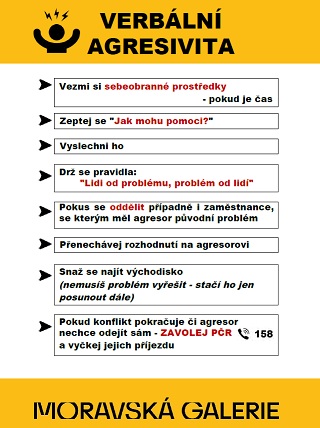 VZDĚLÁVACÍ PROGRAM
Přehled základních bezpečnostních školení dle zákonných norem

Bezpečnostní školení v rámci instituce
Zvládání mimořádných událostí
Visual training
Školení evakuace
Školení evakuace sbírkových předmětů
Obranné prostředky
Komunikace a „soft skills“
První pomoc
KOORDINAČNÍ PLÁN
Popis koordinačního plánu

Aktivace a způsob práce koordinačního týmu

Členové koordinačního týmu
Povinnosti a úkoly jednotlivých členů KT
Kontakty na jednotlivé členy KT

Základní postupy organizace v případě mimořádné události

Základní postupy organizace pro snižování dopadů mimořádných událostí
Časová linie incidentu
Koordinační plán
Koordinační tým a jeho funkce
Elementární znalost řešení incidentu
Součinnost s IZS (operativní karty)
Koordinační centrum
Jednotlivé základní kroky každého z člena
Nezbytné kroky organizace pro snížení dopadu
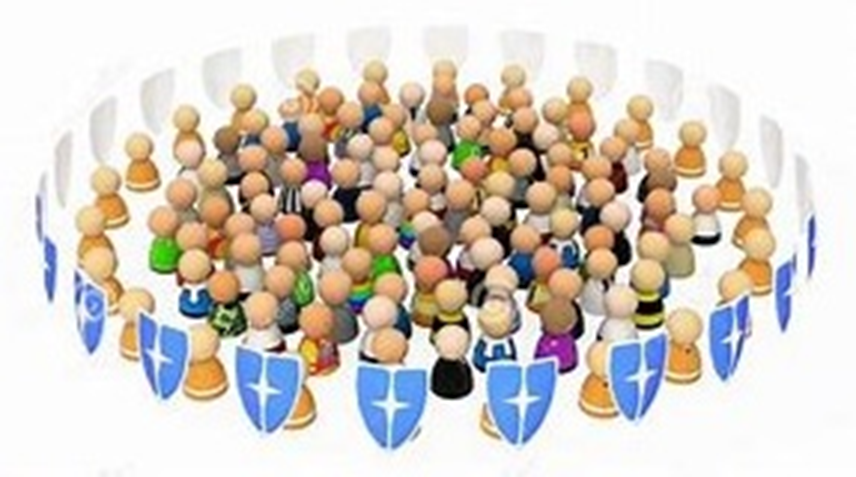 Návrat do běžného provozu
Generické tvoření tiskové zprávy
Koordinační tým
Vedení koordinačního týmu
Předseda
Krizový manažer
Výkonné týmy koordinačního týmu
Ochrana sbírek
Bezpečnost
Budovy - logistika
Právní
IN - com
OUT - com
Finance
Koordinační tým - vedení
Koordinační tým – výkonné týmy
Koordinační tým – výkonné týmy
Koordinační tým – výkonné týmy
Koordinační centrum
Základní materiální vybavení:
Svítilny
Záložní počítač/laptop
Reflexní vesty
Koordinační plán – tištěný i el. verze
Projektor/obrazovka na sledování zpravodajství
Pohotovostní mobily
Seznam kontaktů – tištěný i el. verze
Papíry a tužky
Nabíječky mobilních telefonů (micro USB, USB-C)
Uzamykatelná skříň / trezor
Genericky vytvořené zprávy pro komunikaci s veřejností a médii
Prodlužovací kabely a rozbočovače
Lékarnička
Dynamika kvality fungování
Rutinní provoz a příprava
Nastavení KP, KT, KC
Školení a cvičení
Návrat zpět do rutiny
Fáze po incidentu
Aktivace KT, postup dle KP
Fungování subjektu
Incident
Okamžitá reakce
Rutinní provoz
čas
Připravený subjekt s rychlým návratem do rutiny
Nepřipravený subjekt, delší návrat do rutiny
Seznam incidentů pro aktivaci KT
Aktivace KT NGP
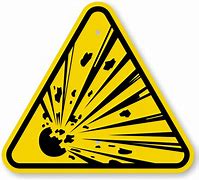 Fáze postupu podle KP a priority KT
Komunikace IN a OUT
Komunikace IN
přijímání informací
Komunikace OUT
informování veřejnosti
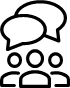 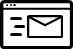 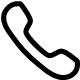 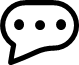 Ústně při osobním setkání

SMS (masová)

Email

Sociální sítě

Whatsapp a další aplikace

Webové stránky

Rádio, noviny, TV

Tisková konference

Telefon
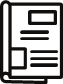 Telefon

Pohotovostní linka

Email

Whatsapp a další aplikace

Webové stránky

Osobní setkání

Sociální sítě
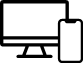 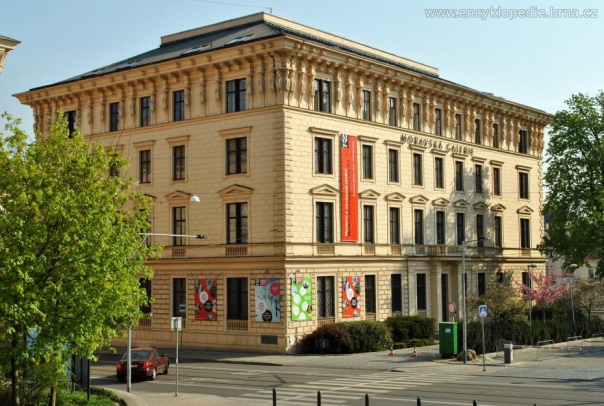 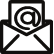 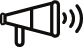 IN
OUT
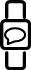 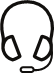 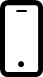 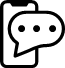 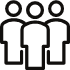 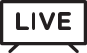 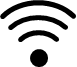